Water en watergeefsystemen
2. Waterkwaliteit en waterbeheer
Terug blik
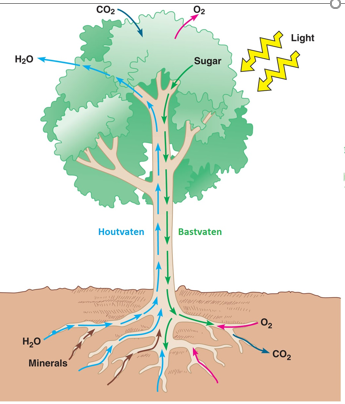 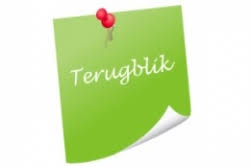 De functies van water

Transport voedingsstoffen
Temperatuurregeling
Verdamping (98%) /  Koeling
Celspanning
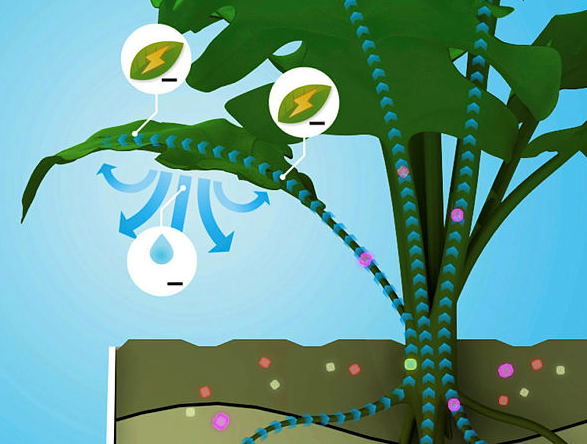 Terug blik
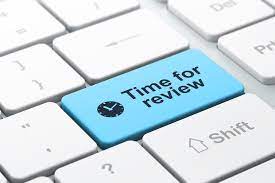 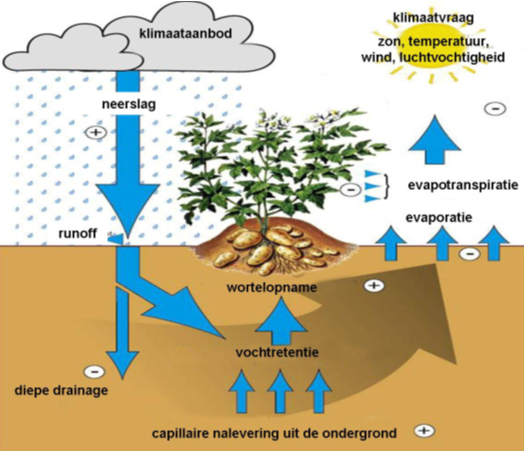 Waterstromen in de plant

Plasmolyse =
 verbranding van de wortelpunten
Oorzaak: 
Verdamping groter dan de aanvoer
Teveel kunstmest gestrooit
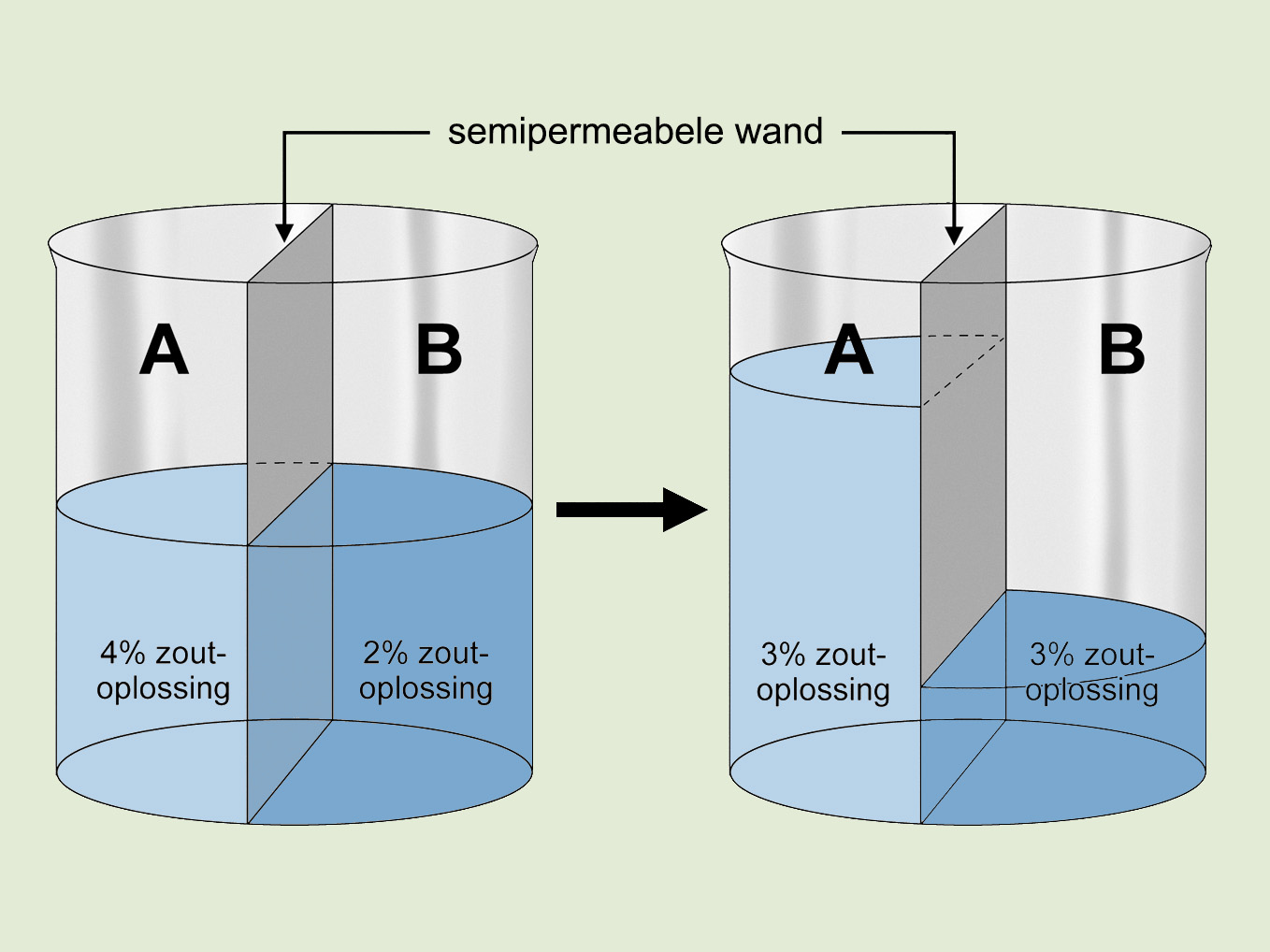 Terug blik
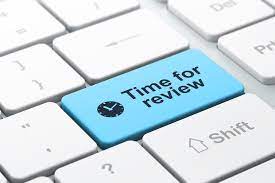 Soorten water
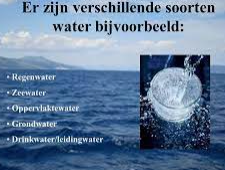 [Speaker Notes: Regenwater
Opvangen in waterbassins
Schommelende zuurgraad
Algengroei
Leidingwater
Vaak hoge zuurgraad
Kan stoffen als chloor bevatten
Kwaliteit verschilt per regio
Bronwater (grondwater)
Vaak hoog ijzergehalte
Beperkt voorradig
Lage temperatuur

Oppervlaktewater
Kanalen, meren of sloten
Kans op verontreiniging]
2.1 Waterkwaliteit en waterbeheer
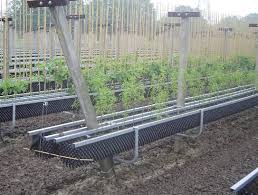 “langdurig water kunnen gebruiken en hergebruiken”

Kwaliteitsaspecten:

Waterkwaliteit: Filteren
Waterkwaliteit: Ontijzeren en beluchten
Waterkwaliteit: Ontzouten
Waterkwaliteit: Mengen
Waterkwaliteit: Ontsmetten
Waterbeheer
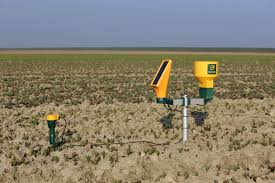 Water en watergeefsystemen
2. Waterkwaliteit en waterbeheer
2.2 Kwaliteitsaspecten
Kwaliteitsfactoren water
Temperatuur, 
zuurstofgehalte,
 biologische kwaliteit, 
chemische kwaliteit

Temperatuur
Gewas kan gevoelig zijn voor koud water

Zuurstofgehalte
Zorgt voor beter bodemklimaat/leven
Afhankelijk van bron
Grondwater vaak zuurstof armer
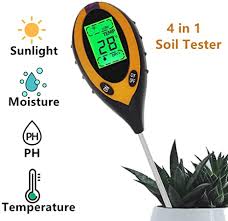 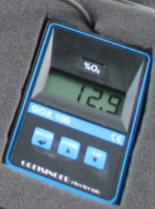 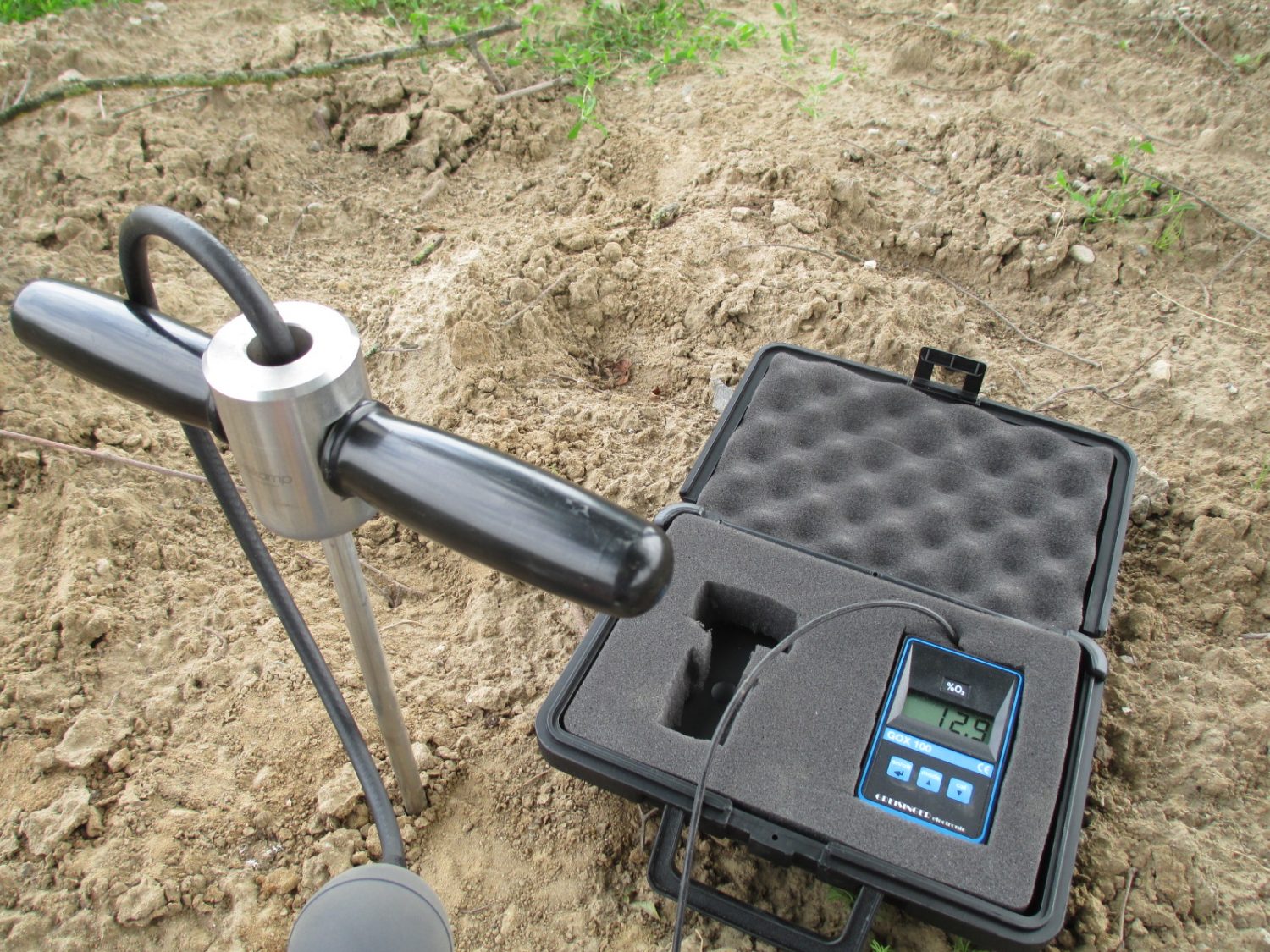 Water en watergeefsystemen
2. Waterkwaliteit en waterbeheer
2.2 Kwaliteitsaspecten
Zuurstofgehalte
 Voor beluchting van water in de tuinbouw is het bewezen Micro bellen systeem uiterst betrouwbaar, betaalbaar en efficiënt.
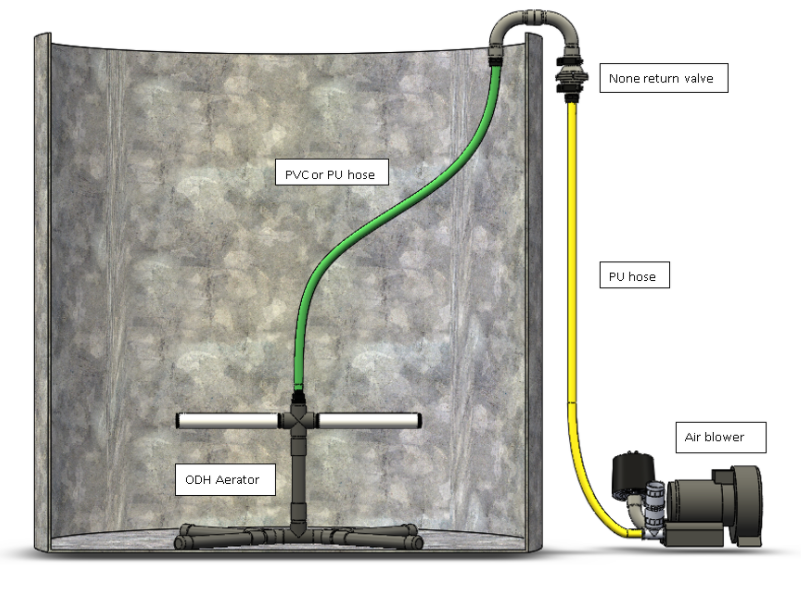 Water en watergeefsystemen
2. Waterkwaliteit en waterbeheer
2.2 Kwaliteitsaspecten
Zuurstofgehalte
 Wat zijn nanobellen?
Nano bellen zijn veel kleiner (500x) dan micro bellen en niet zichtbaar met het blote oog. Nano bellen zijn 50-200 Nm groot. Ze reageren anders in vloeistof. De bellen blijven veel langer in water aanwezig en bewegen reactief. Micro bellen stijgen.
Nano werkt met puur O2
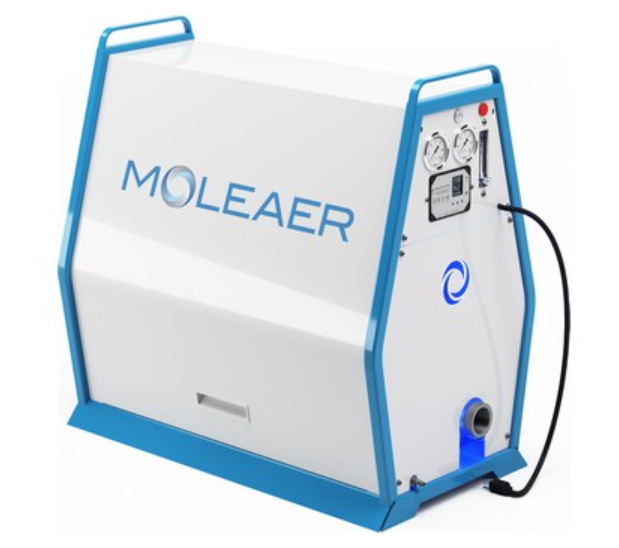 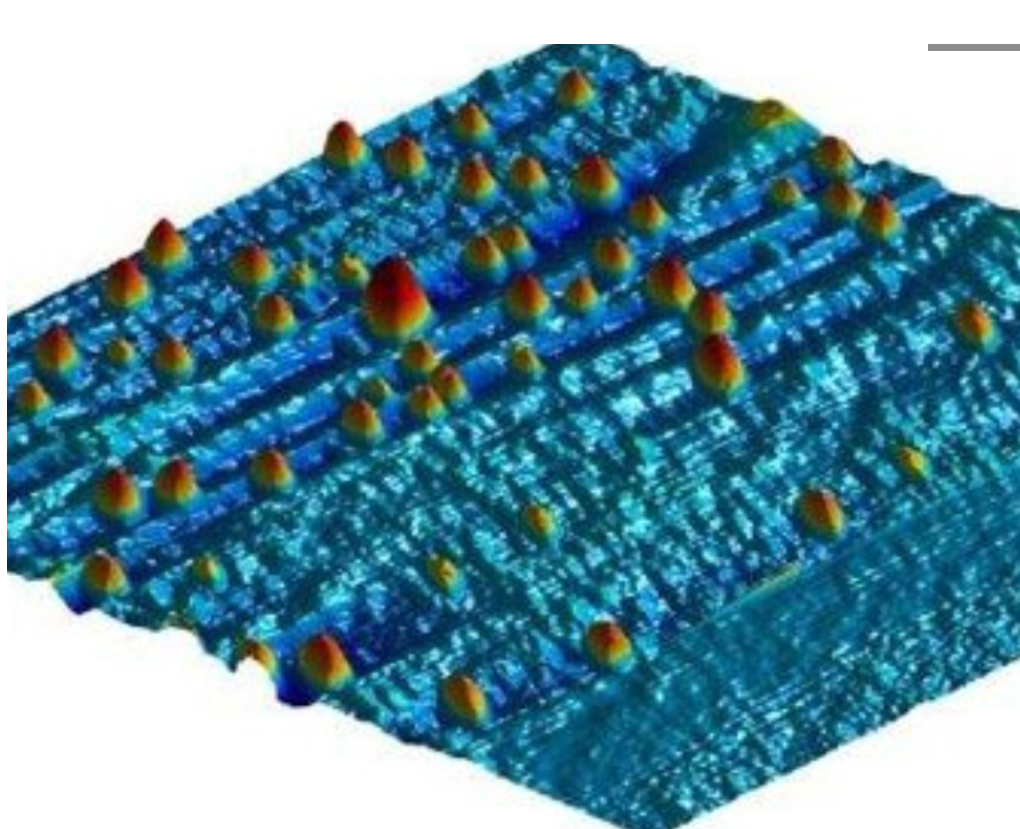 Water en watergeefsystemen
2. Waterkwaliteit en waterbeheer
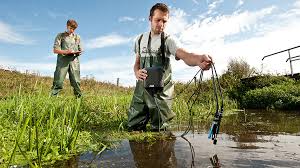 2.2 Kwaliteitsaspecten
Biologische kwaliteit
Aanwezigheid van (schadelijke) bacteriën, organismen, virussen, schimmels etc.

Chemische kwaliteit
Meststoffen (zoutgehalte)
Zuurgraad
Chemische stoffen
Gewasbeschermingsmiddelen
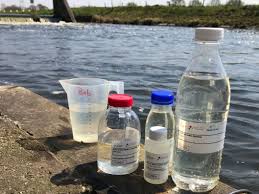 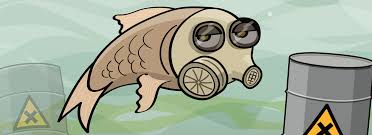 Water en watergeefsystemen
2. Waterkwaliteit en waterbeheer
[Speaker Notes: Afbeelding zie je aanslag van water met een hoog ijzergehalte.]
2.2 Kwaliteitsaspecten
Manieren om vier kwaliteitsfactoren voor water te beïnvloeden
:
filteren
ontijzeren
ontzouten
mengen
ontsmetten
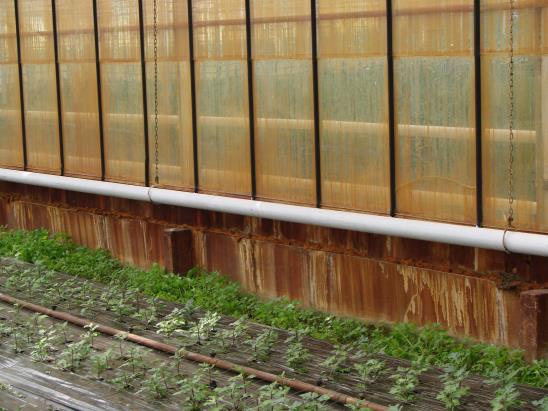 Water en watergeefsystemen
2. Waterkwaliteit en waterbeheer
2.3 Waterkwaliteit: filteren
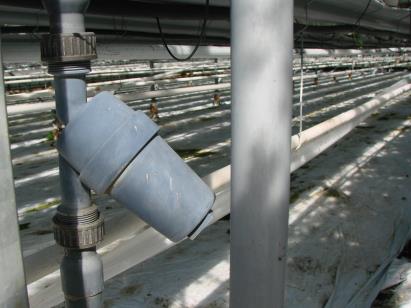 Onopgeloste vaste delen
Gaasfilter
Bij pompen en spuitleidingen
Zandfilter
Grote volumes
Retour- of aanvoerleiding
Omgekeerde osmose (ontzouten)
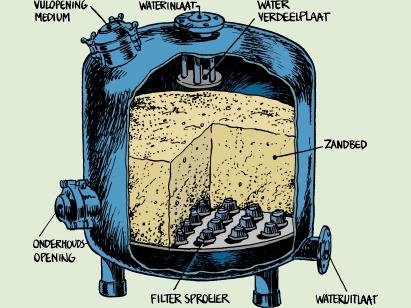 Water en watergeefsystemen
2. Waterkwaliteit en waterbeheer
2.4 Waterkwaliteit: ontijzeren en beluchten
Ontijzeren: Is gebaseerd op een eenvoudige behandeling: ijzerhoudend grondwater wordt belucht en het ijzer slaat daardoor neer als ijzervlokken.

Ontijzeren
Te hoge ijzergehaltes in bronwater
Ontijzeren door beluchten
Opgeloste ijzer slaat neer
Vervolgens filteren
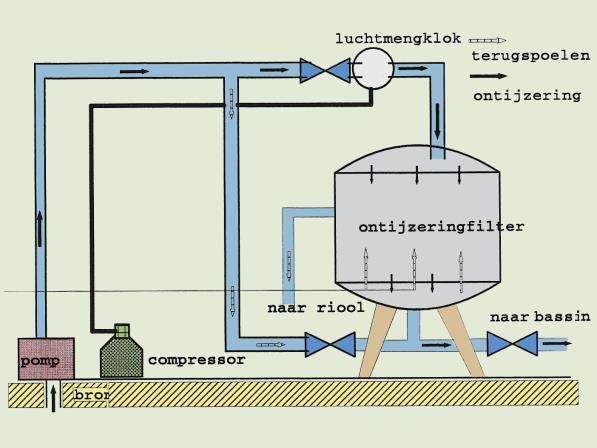 Water en watergeefsystemen
2. Waterkwaliteit en waterbeheer
2.4 Waterkwaliteit: ontijzeren en beluchten
Ontijzeren: Is gebaseerd op een eenvoudige behandeling: ijzerhoudend grondwater wordt belucht en het ijzer slaat daardoor neer als ijzervlokken.
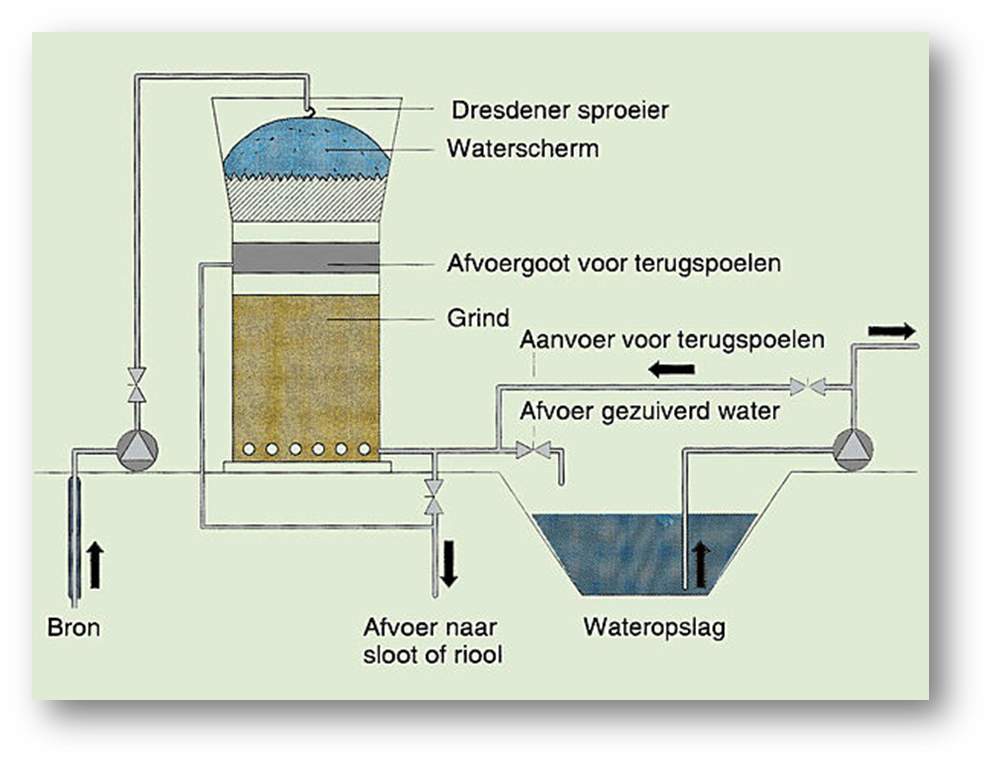 2.5 Waterkwaliteit: ontzouten
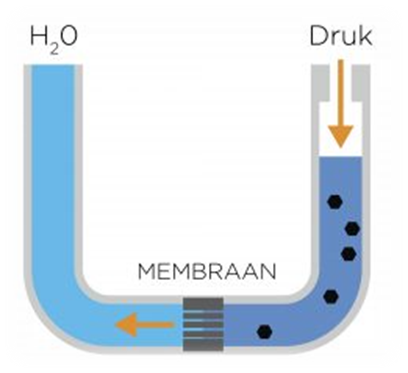 Ontzouten
Ontdoen van overtollig en schadelijk zout
Omgekeerde osmose
Natuurlijk zout
Meststoffen
Uit de bron, maar ook drainwater
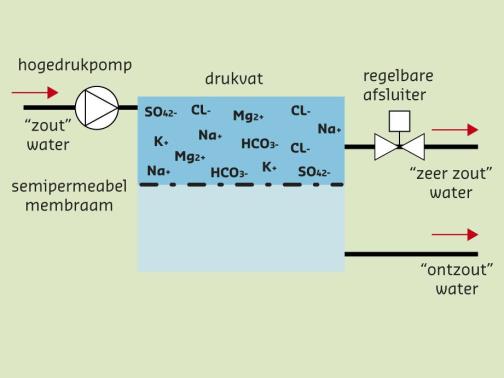 Water en watergeefsystemen
2. Waterkwaliteit en waterbeheer
2.6 Waterkwaliteit: mengen
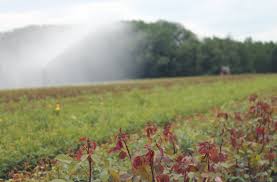 Mengen van water
Hergebruik van meststoffen in drainwater
Aanvullen met nieuwe meststoffen
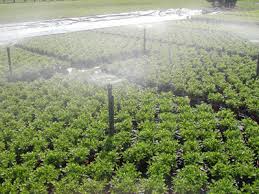 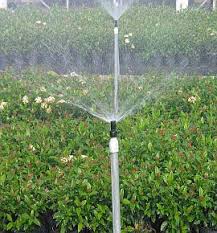 Water en watergeefsystemen
2. Waterkwaliteit en waterbeheer
2.6 Waterkwaliteit: mengen
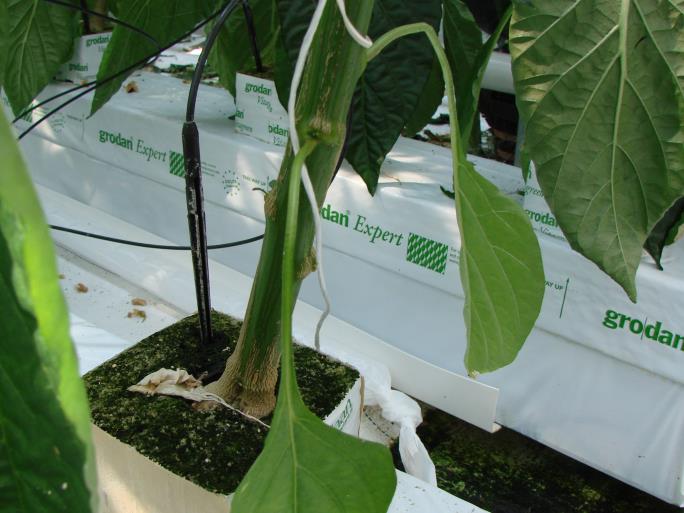 Mengen van water
Hergebruik van meststoffen in drainwater
Aanvullen met nieuwe meststoffen
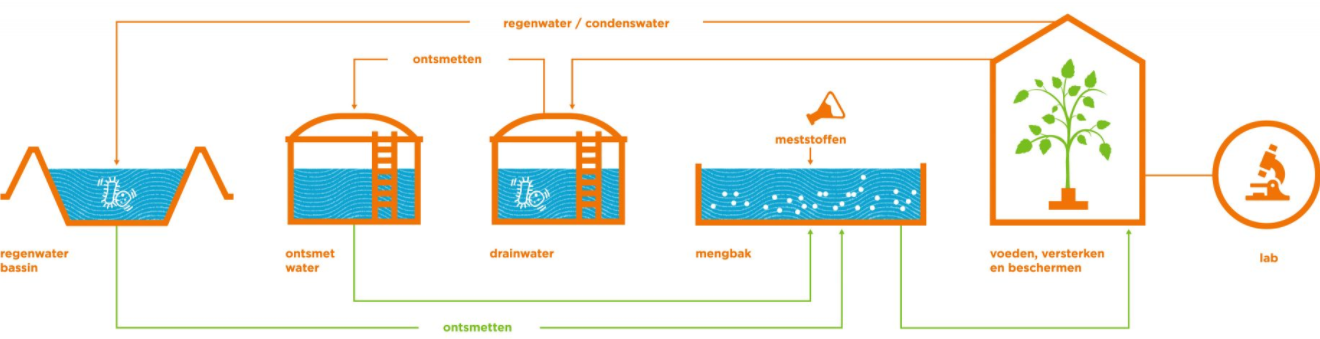 Water en watergeefsystemen
2. Waterkwaliteit en waterbeheer
2.7 Waterkwaliteit: ontsmetten
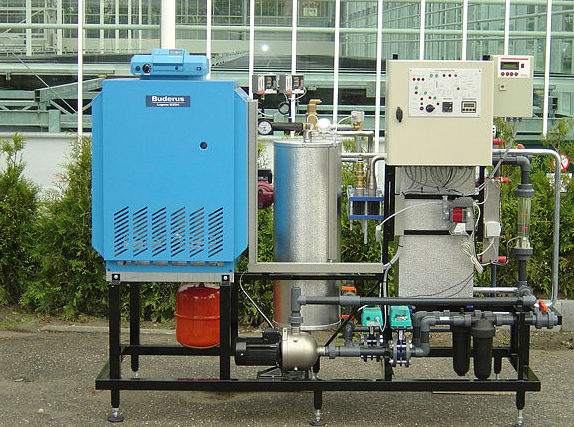 Verhitten
Tot 95 °C, levende organismen, ontkalken

Ozon
Toevoegen schadelijke ozon (O3), levende organismen, ontkalken

UV-belichting
Levende organismen, kost weinig energie

Biologisch filteren
Zandfilter met bacteriën die schadelijke bacteriën aanvallen
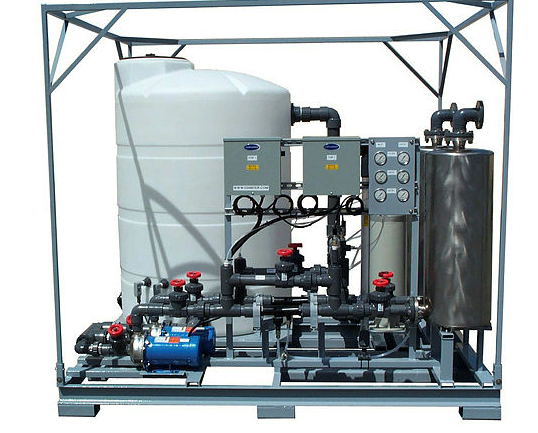 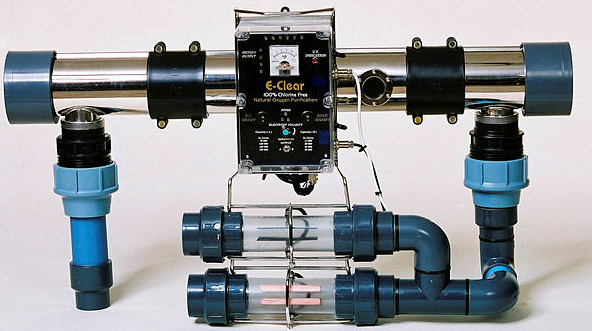 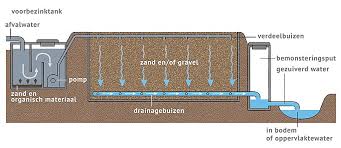 Water en watergeefsystemen
2. Waterkwaliteit en waterbeheer
2.7 Waterkwaliteit: ontsmetten
Ontsmetten
Schimmels, bacteriën, virussen etc.
Drainwater, ook oppervlaktewater
Verhitten, ozon, uv-straling, biologisch filteren
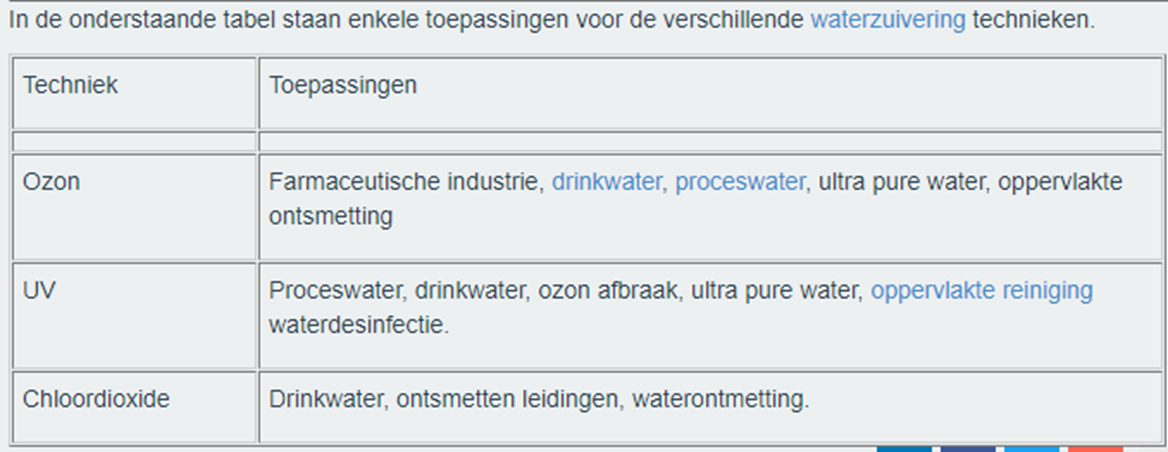 Water en watergeefsystemen
2. Waterkwaliteit en waterbeheer
2.7 Waterkwaliteit: ontsmetten
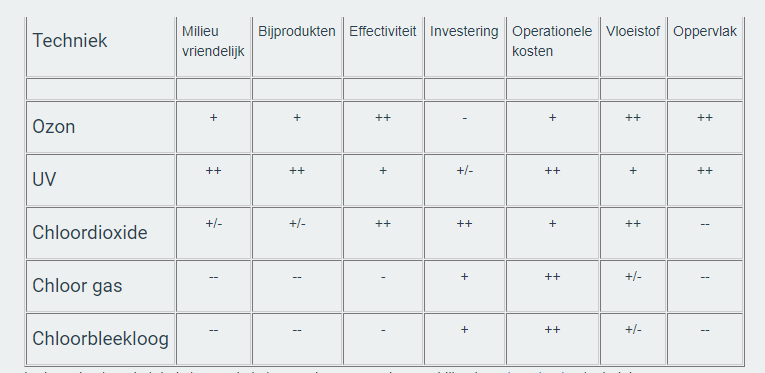 2.8 Waterbeheer
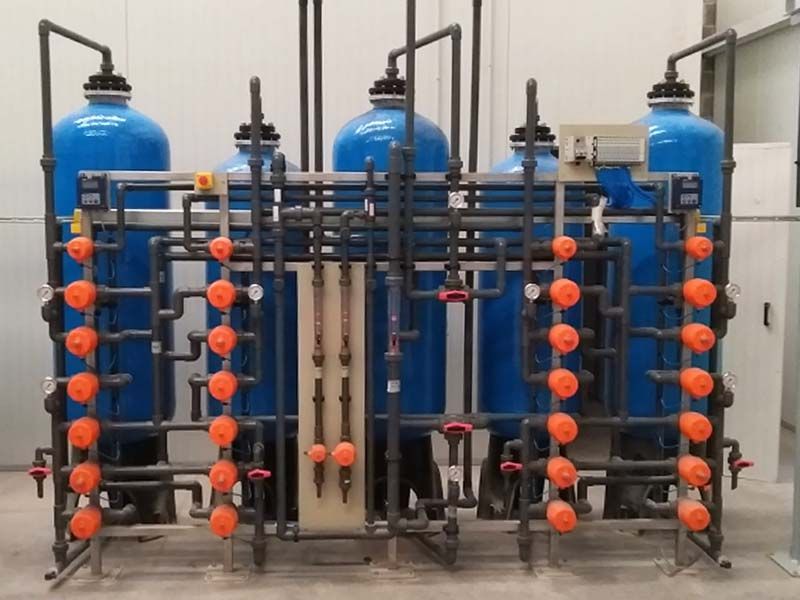 Waterbeheerplan
Afstemmen tussen verschillende organisaties
Kwekers, waterschap, gemeente
Emissielijn vervangen door nul-emissie
Nul-lozing voor de glastuinbouw (zuiveringsplicht)
Filteren voor lozing, of gesloten bedrijf
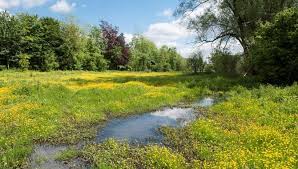 Water en watergeefsystemen
2. Waterkwaliteit en waterbeheer
Afsluiting
Wat zijn de vier kwaliteitsfactoren van water?
Welke vijf methoden zijn er om dit water te behandelen?
Met welk filtersysteem word water ontzout?
Welke vier manieren zijn er om water te ontsmetten?
Hoe heet de opvolger van de emissielijn?
Water en watergeefsystemen
2. Waterkwaliteit en waterbeheer
[Speaker Notes: Temperatuur, zuurstofgehalte, biologische kwaliteit, chemische kwaliteit
Filteren, ontijzeren (door beluchten), ontzouten, mengen, ontsmetten
D.m.v. omgekeerde osmose. Haalt niet enkel zout maar alle soorten meststoffen uit het water
Verhitten, toevoegen van ozon, bestralen met uv-licht en met een biologisch filter
De nul-emissie of nul-lozing. Dit betekent dat kwekers geen verontreinigd water meer mogen lozen op het oppervlaktewater. Met gefilterd water mag dit nog wel, of kwekers moeten kunnen aantonen dat ze niet lozen op het oppervlaktewater.]
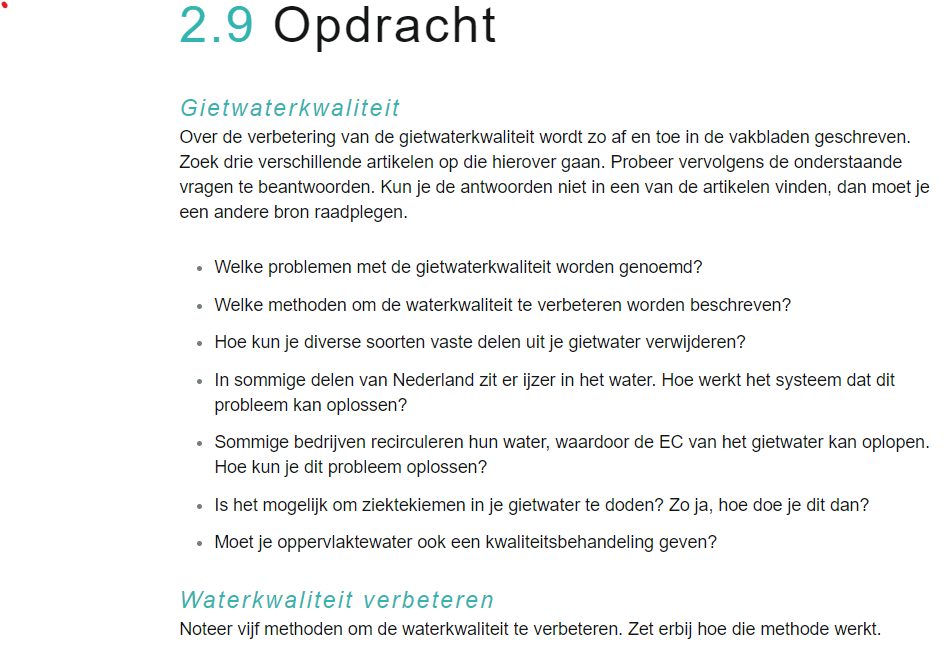 2.9 Opdracht
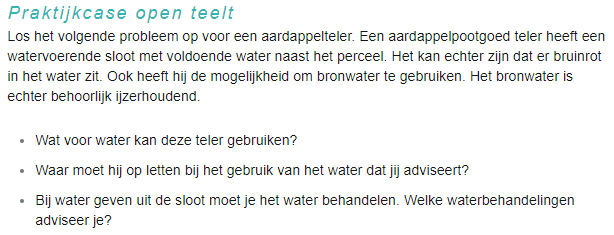 Water en watergeefsystemen
2. Waterkwaliteit en waterbeheer
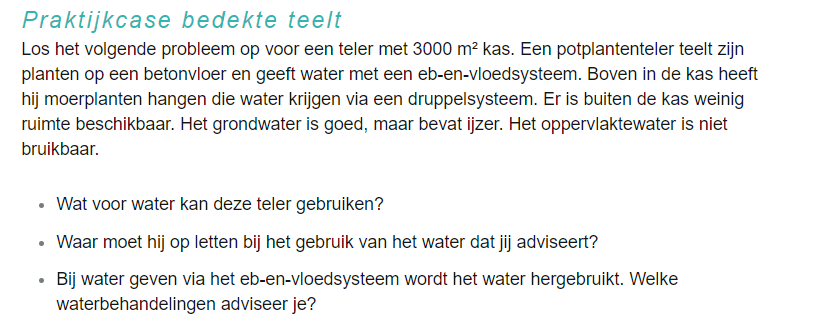